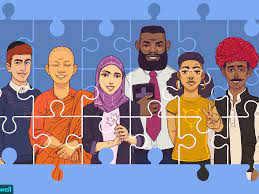 THE INTERVENTION OF GOD
Text: Acts 16:11-34
THE INTERVENTION OF GODText: Acts 16:11-34
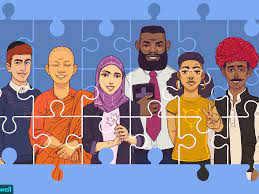 ". . . the Spirit of Jesus would not allow them to."
			Acts 16:7b
". . .Come over to Macedonia and help us."
			Acts 16:9b
THE INTERVENTION OF GOD
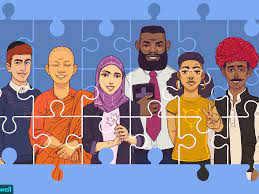 Text: Acts 16:11-34
"Nevertheless, I have this against you: You tolerate that woman Jezebel, who calls herself a prophetess. By her teaching she misleads many servants into sexual immorality and the eating of food sacrificed to idols.
21. I gave her time to repent of her immorality, but she was unwilling."
		
			Revelation 2:20-21
THE INTERVENTION OF GOD
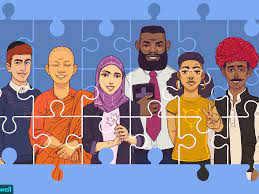 Text: Acts 16:11-34
"I have given her time to repent of her immorality, but she was unwilling.
22. So I cast her on a bed of suffering, and I will make those who commit adultery with her suffer intensely, unless they repent of her ways.
23. I will strike her children dead. Then all the churches will know that I am he who searches the hearts and minds, and I will repay each of you according to your deeds.“

			     Revelation 2:21-23
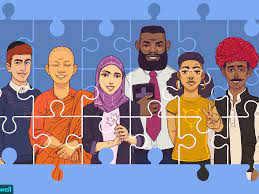 THE INTERVENTION OF GOD  - Acts 16:16-34
"Upon receiving such orders, he put them in the inner cell and fastened their feet in the stocks."
				Acts 16:24